Путешествие в мир музыкальных сокровищ
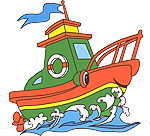 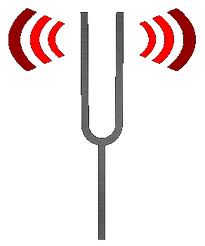 Праздник посвящения 
  первоклассников 
в музыканты
1
Тоника                  Доминанта Субдоминанта
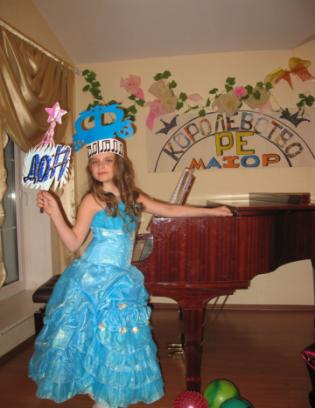 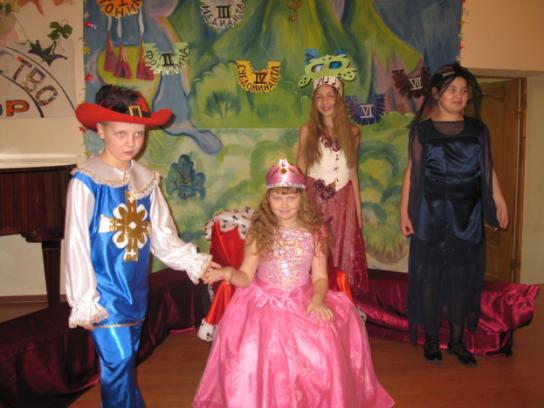 2
Придворный Звездочет
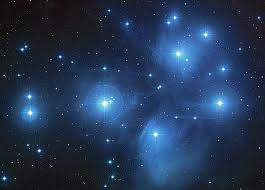 3
Капитан Ритм
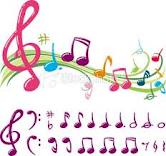 4
Боцман Мажор
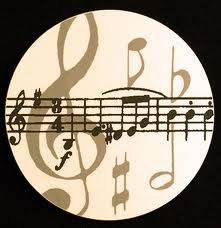 5
Карта музыкального путешествия
Море звуков
Шумовые рифы
Остров нот
Мыс оркестров
Материк  музыкальных инструментов
Бухта музыкальной грамоты
Архипелаг искусств
Океан чувств
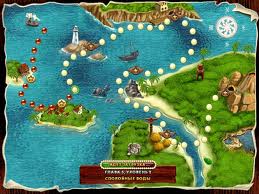 6
Все мы с радостью готовы  в музыканты вас принять,

 	Но попробуйте сначала вы загадку  разгадать:

	Чтобы всюду ноты-точки  размещались по местам,

	Пять линеек  нотной строчки  мы назвали…
Загадка  капитана ритма
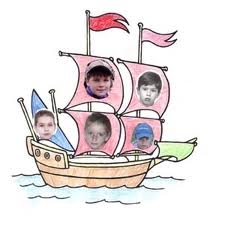 7
Корабль  «Нотный стан»
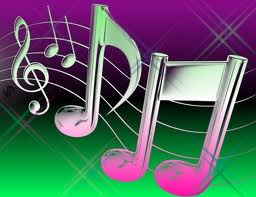 8
Завитой  фигурный  знак 	
не рисуется никак!

	Он красиво
 ноту «соль» 
обвивает, как фасоль.

	Он велик и всемогущ! Это наш….
Загадка боцмана мажора
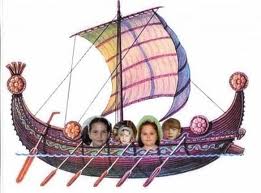 9
Флаг «Скрипичный ключ»
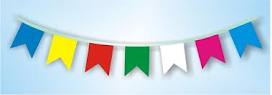 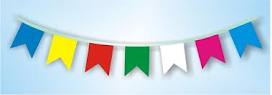 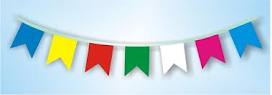 10
Подготовка к отплытию
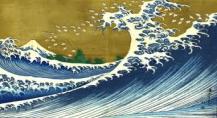 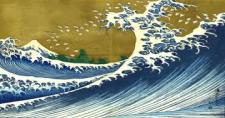 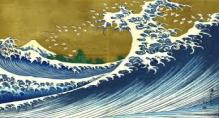 11
Пират Тритон
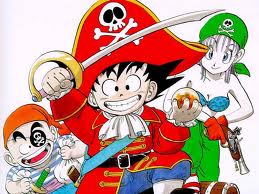 12
Семь  правил  поведения  на музыкальном 	корабле
Правило ДО
	Телефон ношу с собою  и концерт - не исключенье,
	В зале  отключать не буду,  вдруг  кто срочно позвонит!				
Правило РЕ
	Ну и что, что опоздали, может «в пробке» мы застряли!
	В первый ряд,  чтоб лучше видеть, не  смущаясь,  мы пройдем.   
 Правило МИ
	Как же нам пройти на место?  Повернусь спиной к сидящим
	И цепляясь за все спинки, наступая на все ноги,
	Вдоль рядов, как по тоннелям буду я ползти.
Правило ФА
	В кресло сядем, развалившись, вытянем вперед мы ноги,
	Отдохнем, ведь так устали, пока на концерт бежали…
Правило СОЛЬ
	Если нравится мне пьеса, я пихну локтем соседа,
	Громко выскажу восторги и  жвачку пожую.			
Правило ЛЯ
	Удивляюсь, почему же  все молчат между частями?
	Один я  апплодисментом  музыкантов поддержу!
Правило СИ
	Не дождавшись окончанья выступления артистов, 
	Сразу брошусь я на выход, буду первым в гардеробе,  заберу свое пальто!
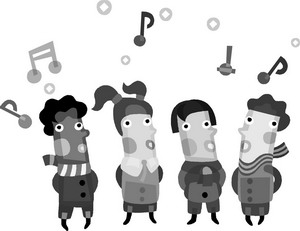 13
Можно слушать все на свете
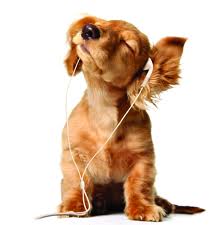 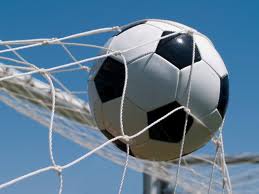 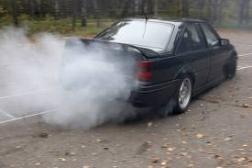 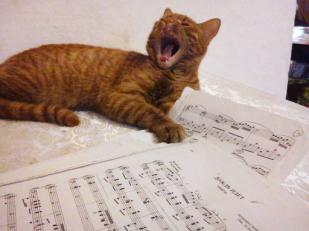 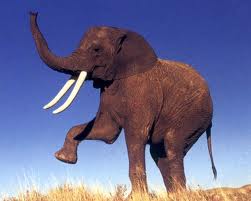 14
Какие звуки 
музыкальные,
 а какие немузыкальные?
Шумовые    рифы
Гроза
Поезд
Хор
Будильник
Рояль
Скрипка
Самовар
Холодильник
Молоток
Ветерок
Флейтист
Вокалист
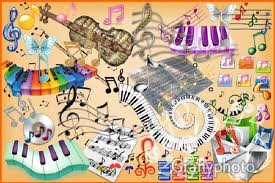 15
ОСТРОВ  НОТ Какие знаки музыкальные,  а какие нет?
=   ;   2    @    №    7     ?     +    5    =    √   %    4   $
16
Загадка  пирата    тритона
Кто невежливый такой повернулся к нам спиной?

Стал размахивать руками прямо в зале перед нами?

Не приучен он к порядку!  
Видно,  делает зарядку!

С ним звучит 
оркестр и хор…

Кто же это?
17
Материк  музыкальных инструментов
Почему оркестры имеют такие  названия?


 Струнный
Духовой
Народный
Симфонический
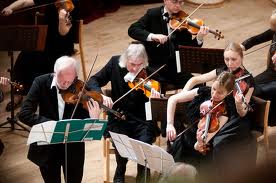 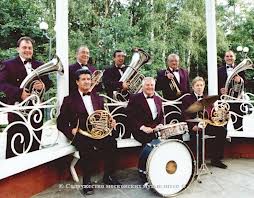 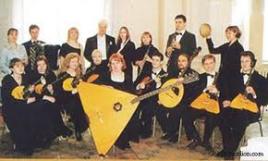 18
Материк  музыкальных инструментов
Кто на чем играет?


На виолончели
На саксофоне		
На гитаре 
На рояле
На флейте
19
Найдите  лишнее слово
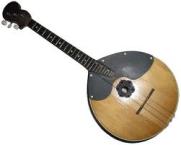 Баян, чемодан, аккордеон, домра, балалайка



Скрипка, скрепка, труба, саксофон,  микрофон



Барабан, тарелки, ложки,  поварешки, литавры
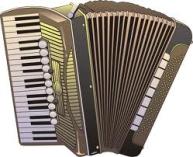 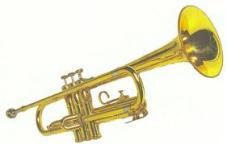 20
Бухта музыкальной грамотыНазовите «имена» всех ступеней королевства Ре мажор
21
Осенняя гамма
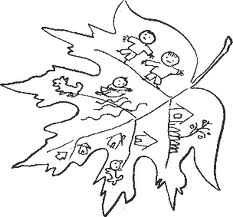 Пусто ласточки гнездо -    	ДО-ДО-ДО	
Осенины на дворе -		РЕ-РЕ-РЕ	
Плачет ветер за дверьми - 	МИ-МИ-МИ
Дождики тиха строфа -       	ФА-ФА-ФА
У него своя есть роль -  СОЛЬ-СОЛЬ-СОЛЬ
Затихает вся земля -          	ЛЯ-ЛЯ-ЛЯ	
Дождик скуку  унеси -           	СИ-СИ-СИ	
Пусто ласточки гнездо -		 ДО-ДО-ДО
22
Архипелаг искусств
23
У кого  получится  быстрее?
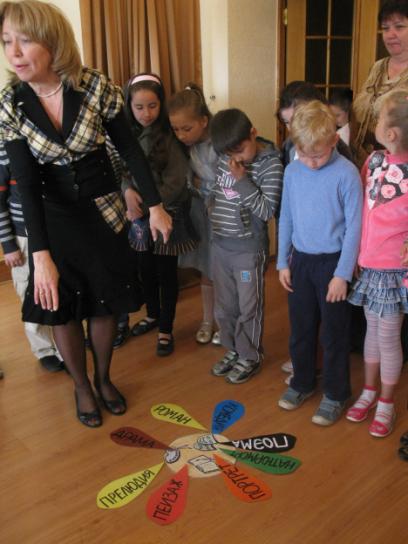 24
Цветик - Семицветик
25
Цветик - Семицветик
26
Всем сердцем музыку  любить - КЛЯНЕМСЯ!

Без фальши. Искренно дружить - КЛЯНЕМСЯ!

Свой инструмент  беречь, хранить - КЛЯНЕМСЯ!

Учителей не подводить - 	КЛЯНЕМСЯ!

Не бегать в школе.           В коридорах не кричать - 	КЛЯНЕМСЯ!

В библиотеку ноты вовремя сдавать - 	КЛЯНЕМСЯ!

Уроков никогда не пропускать -  КЛЯНЕМСЯ!

Учиться на «4» и на «5» - 	КЛЯНЕМСЯ!
Клятва  Юных  Музыкантов
27
Спасибо за внимание
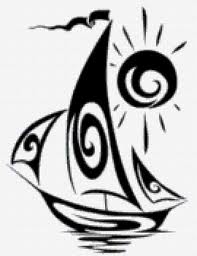 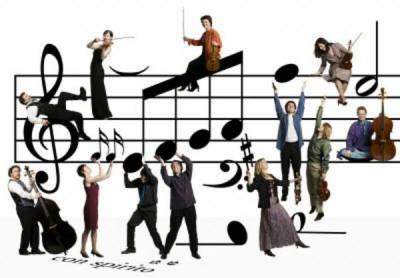 Презентацию подготовила 
Галямова Наталья Николаевна
28